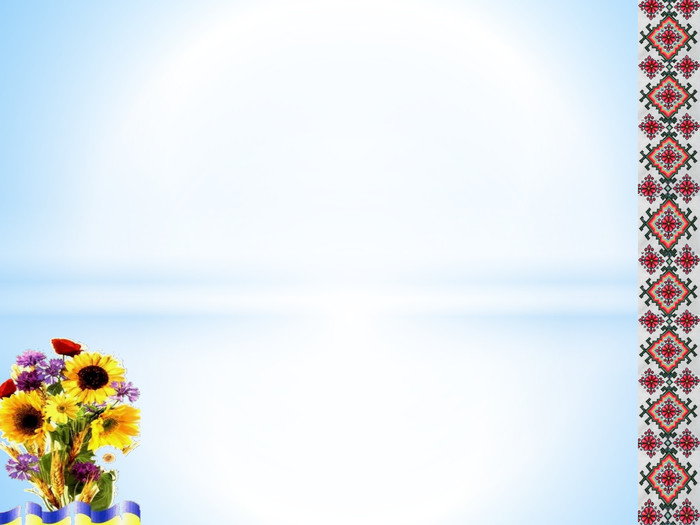 Результати 
анкетування учнів
Бунівського ЗЗСО І-ІІ ступенів
 імені Юрія Липи
за 2022-2023 н.р.
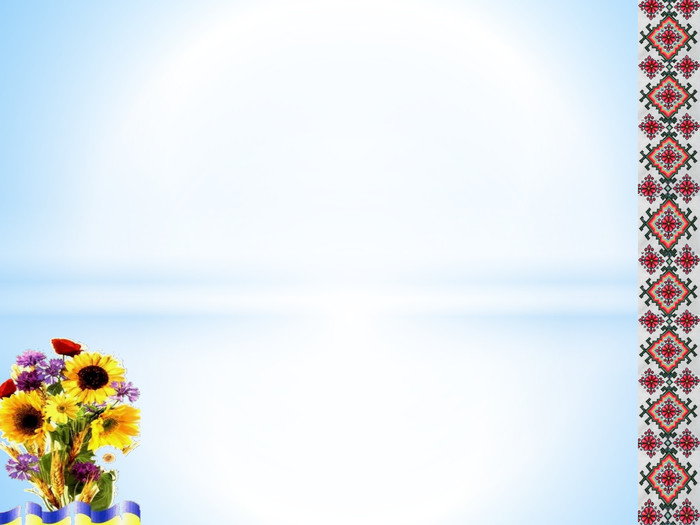 У 2022-2023 навчальному році у 
Бунівському ЗЗСО І-ІІ ступенів 
імені Юрія Липи навчалося 104 учні.
Анкети були розміщені на гуглдиску. 
Посилання учні 8-9 класів отримали через вайбер-групи. Анкетування проводилось анонімно, добровільно  у онлайн-режимі.
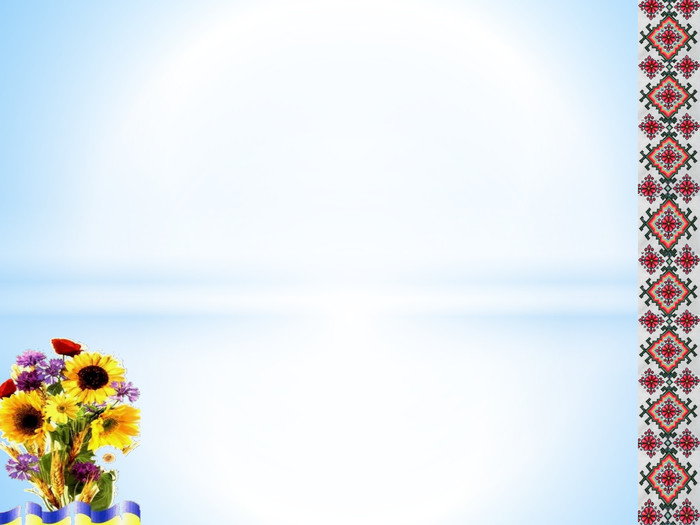 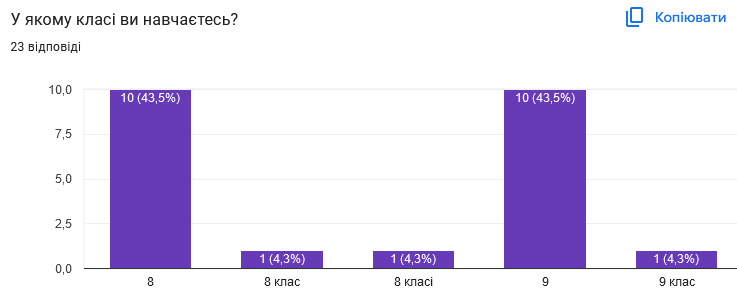 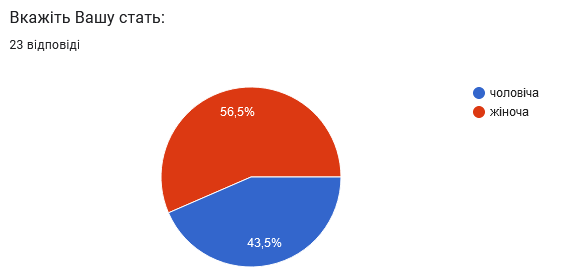 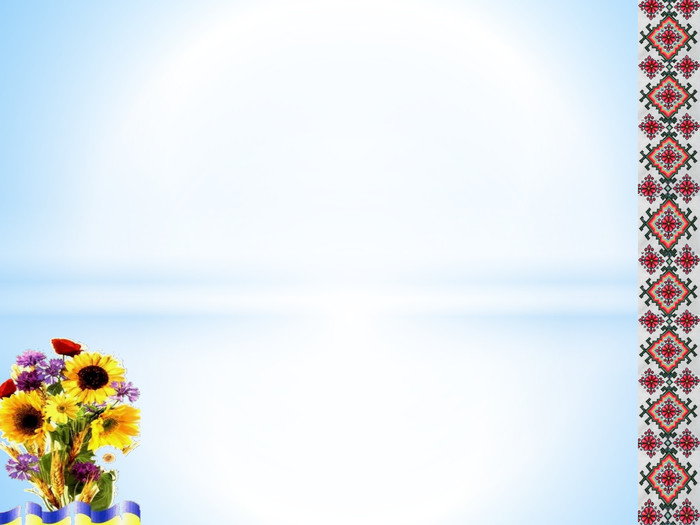 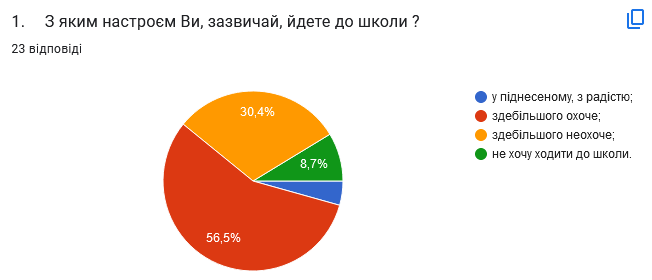 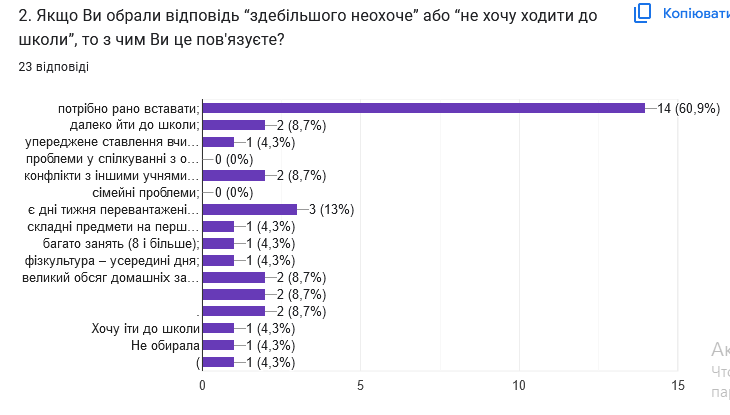 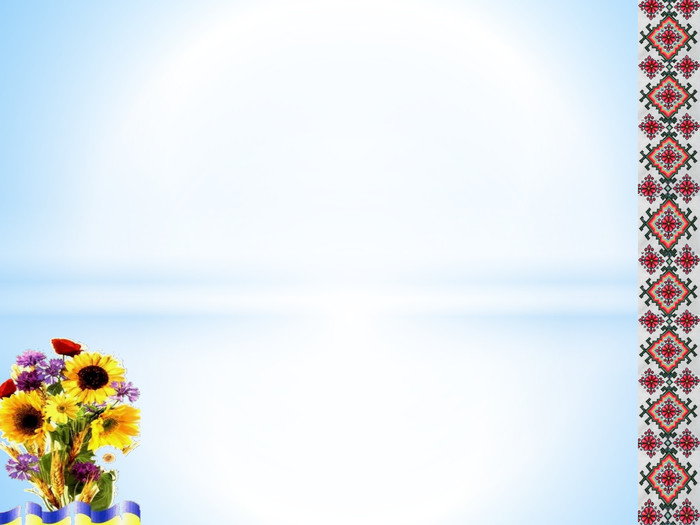 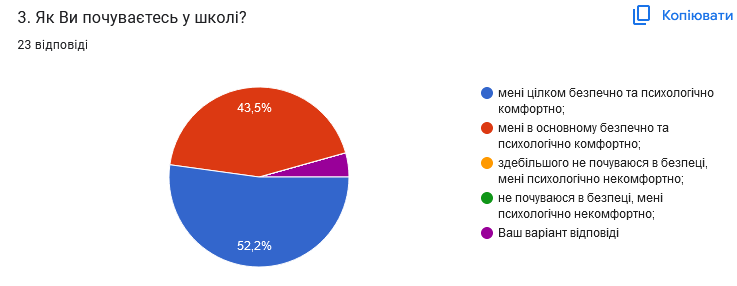 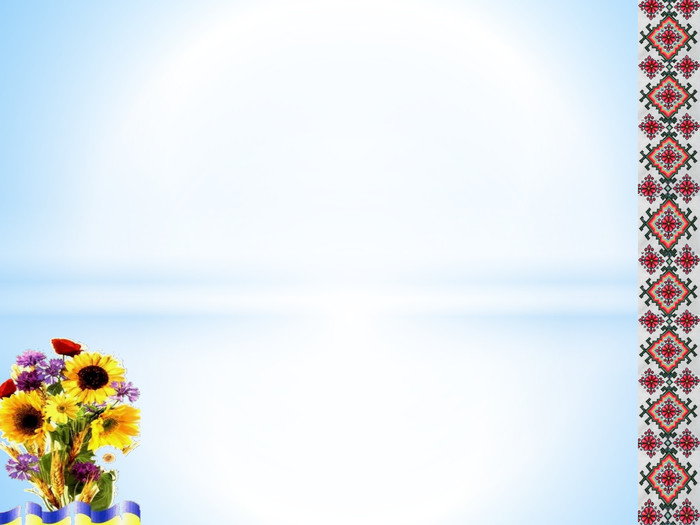 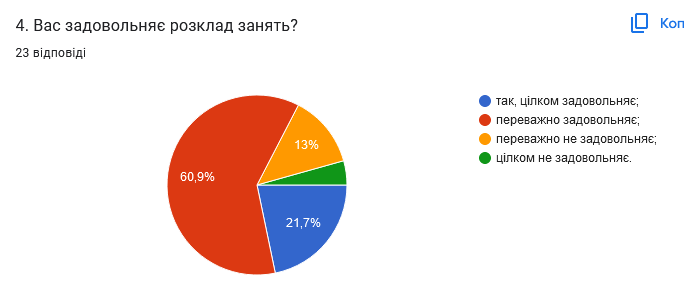 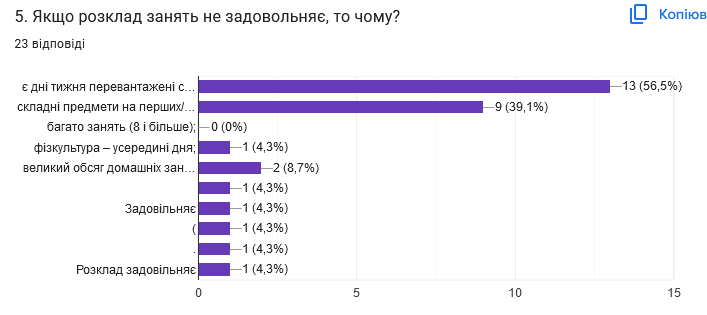 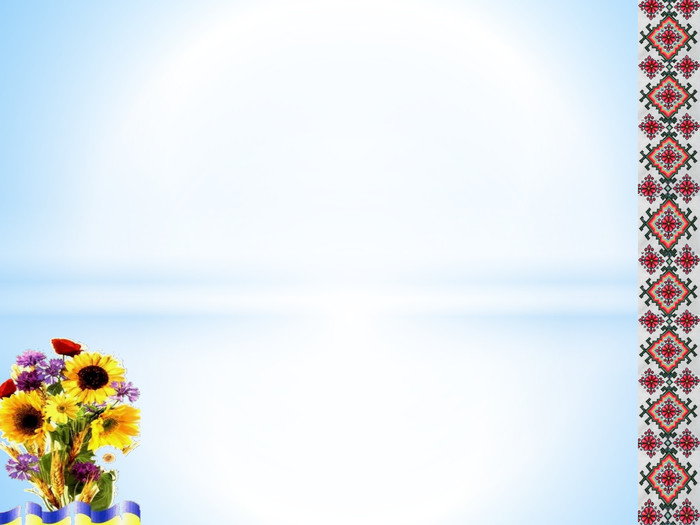 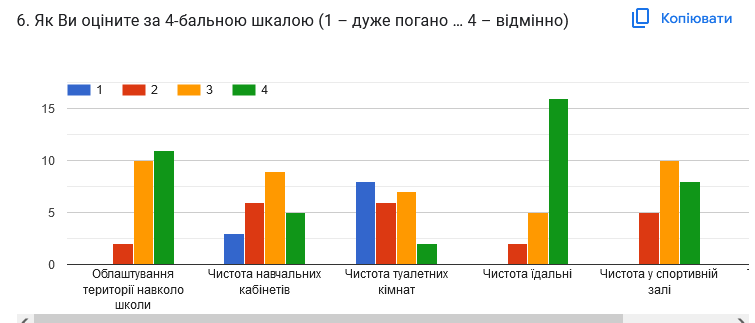 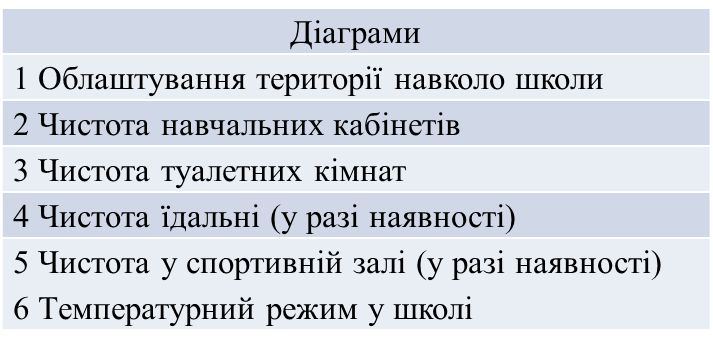 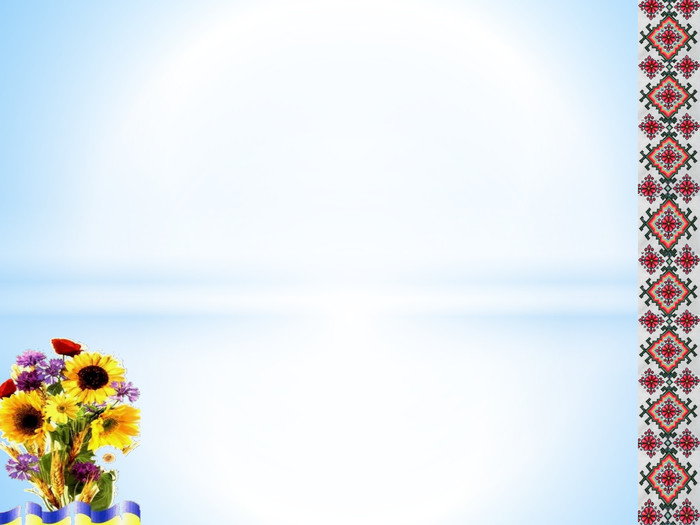 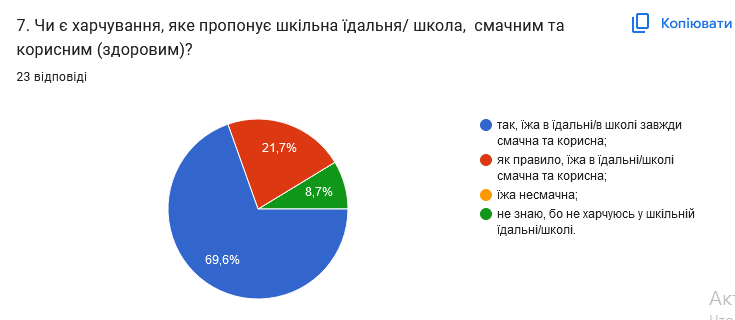 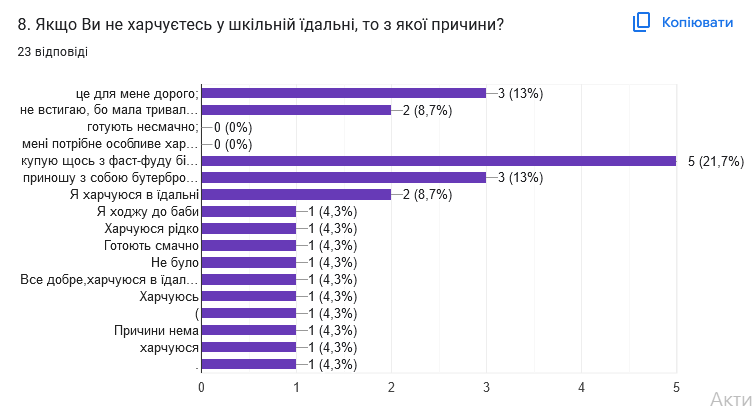 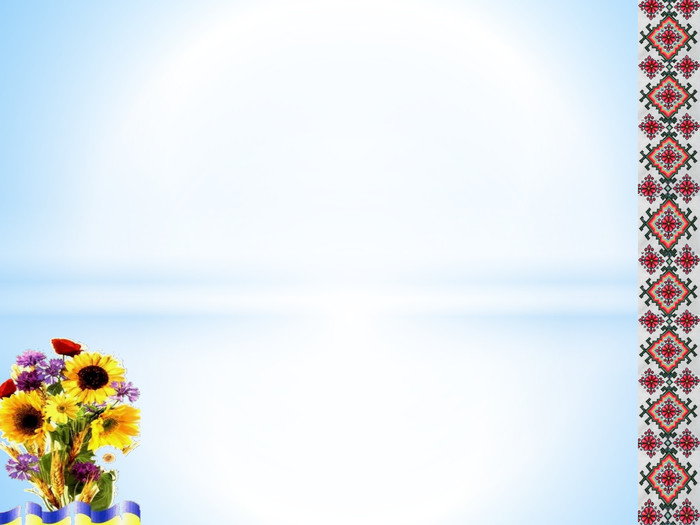 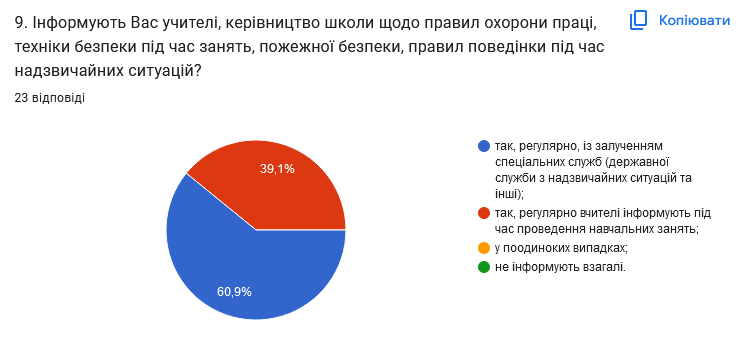 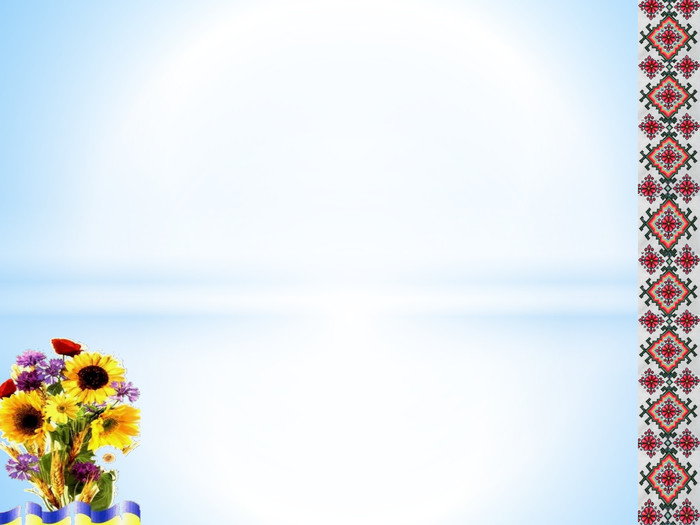 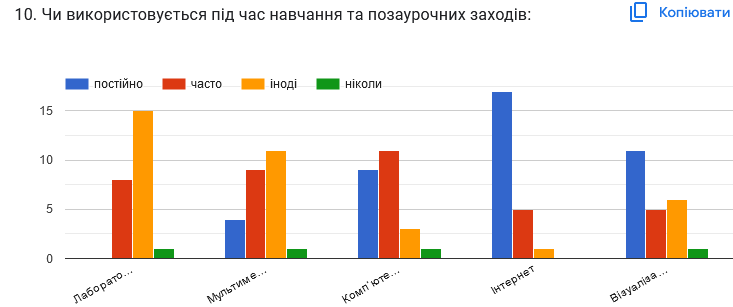 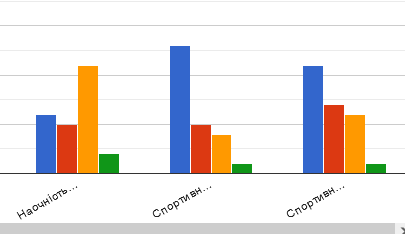 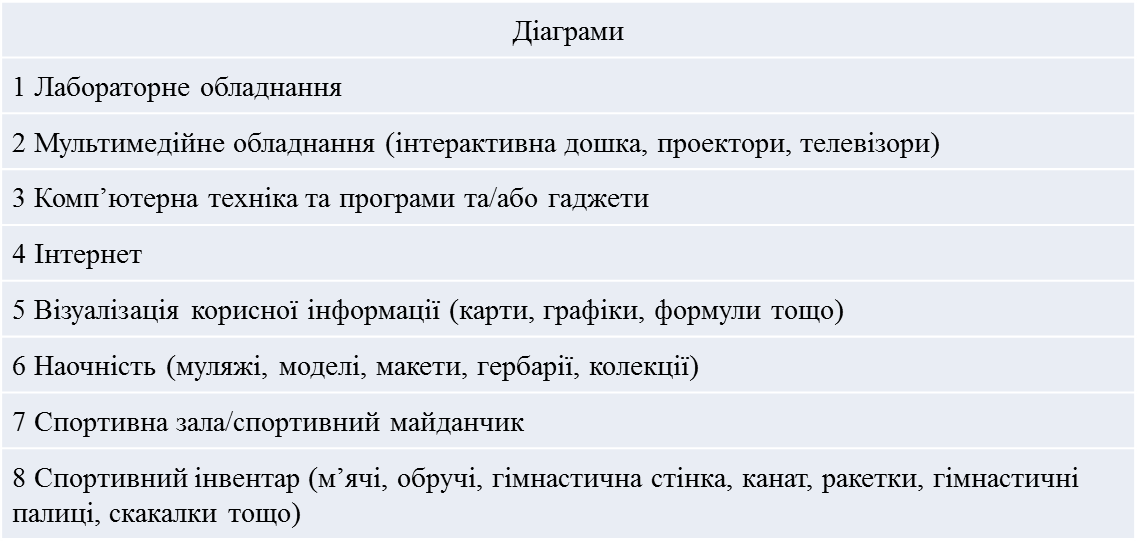 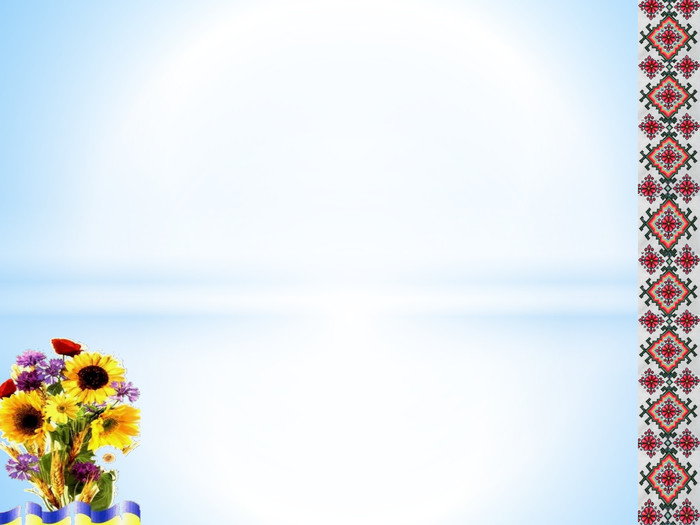 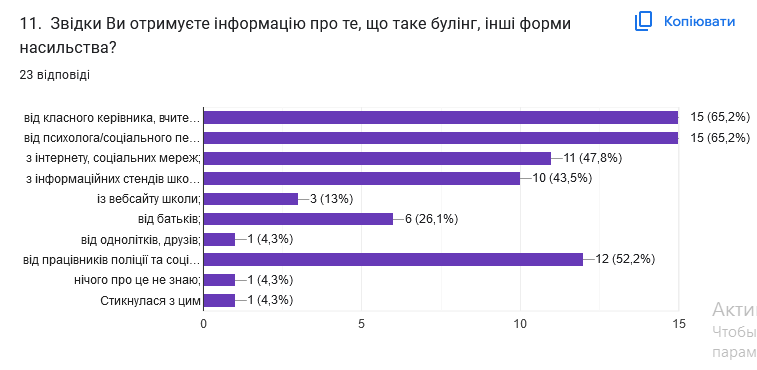 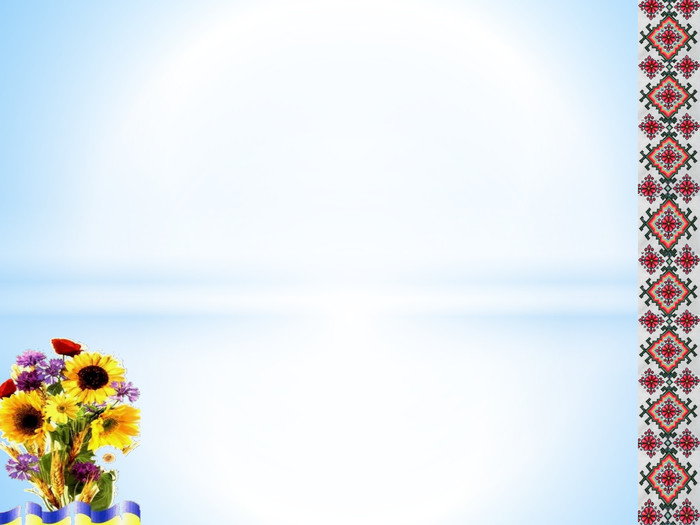 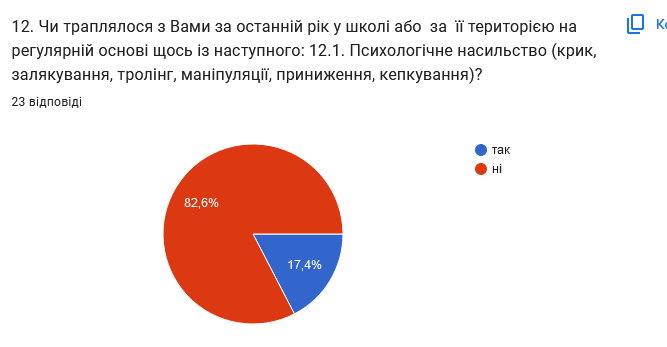 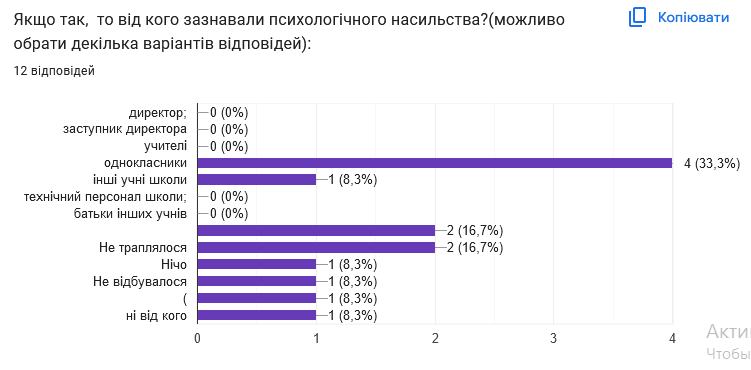 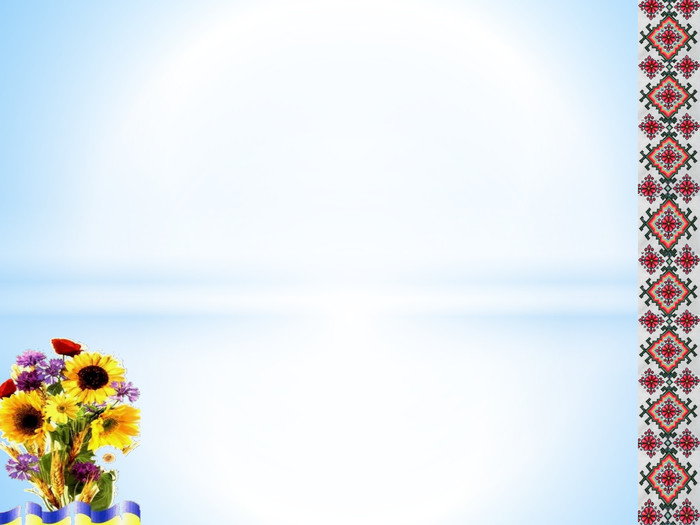 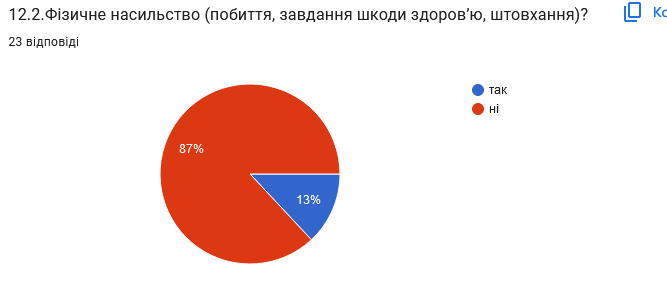 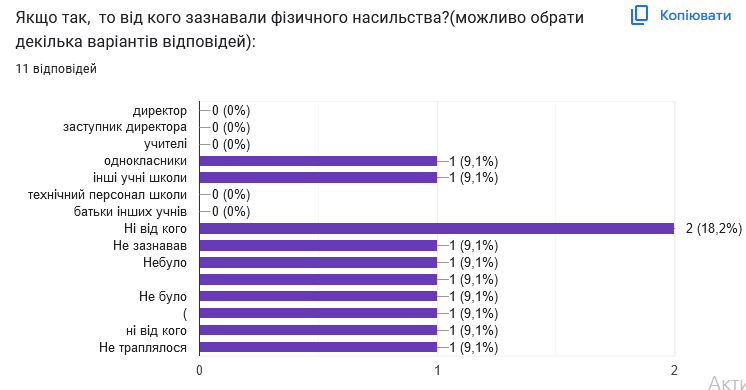 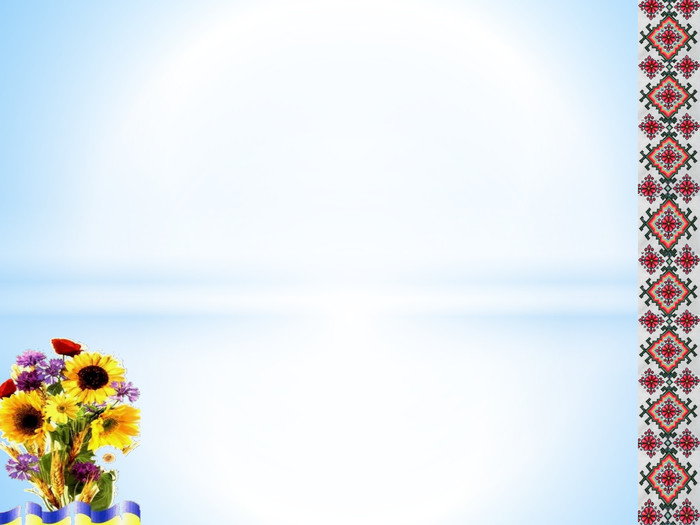 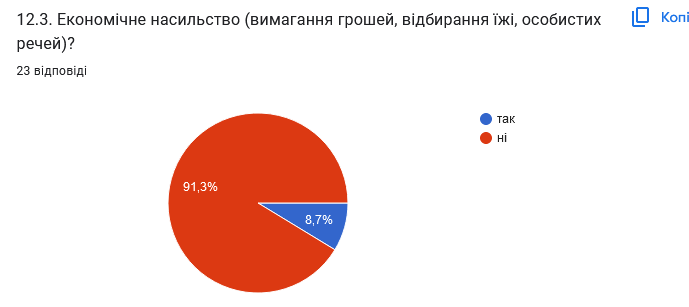 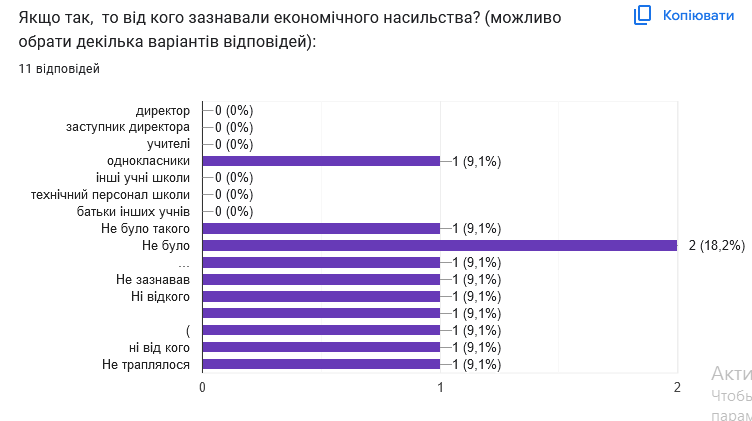 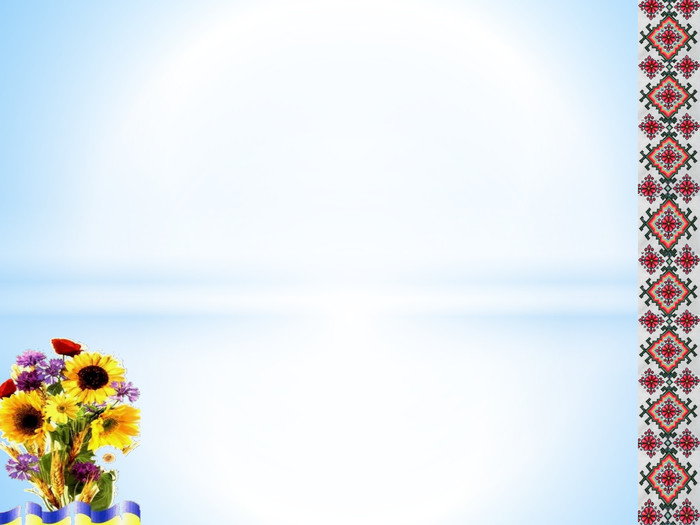 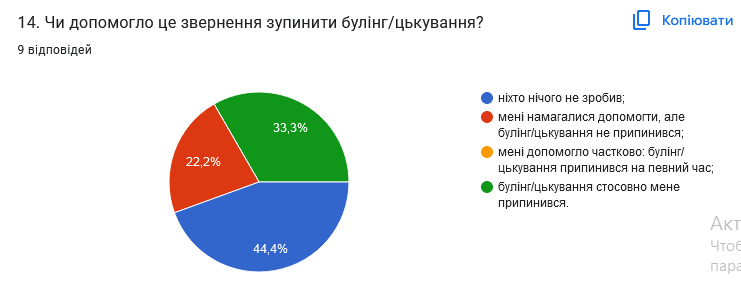 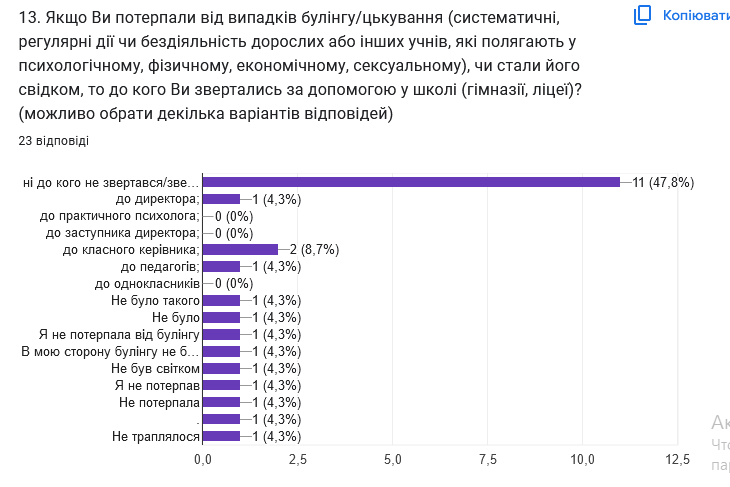 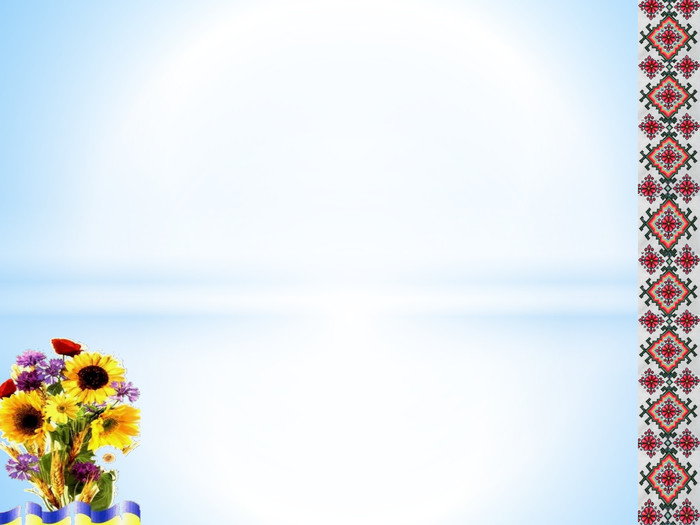 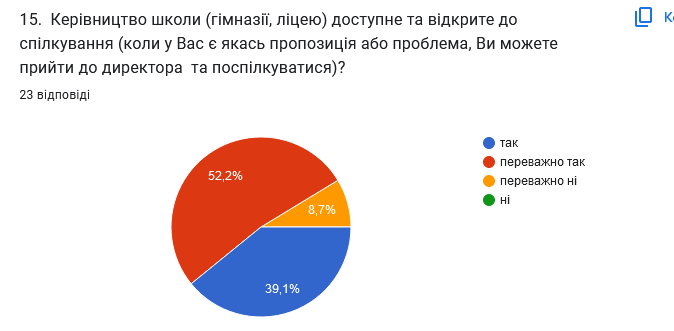 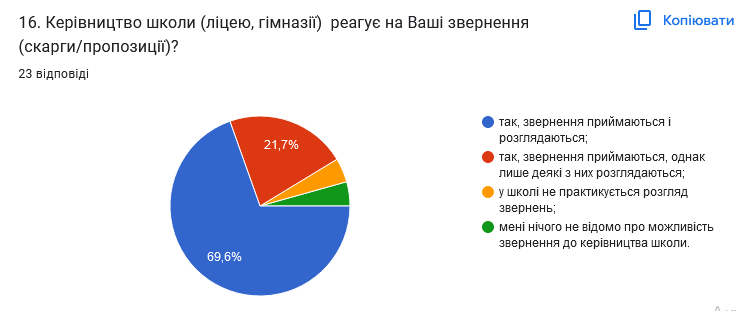 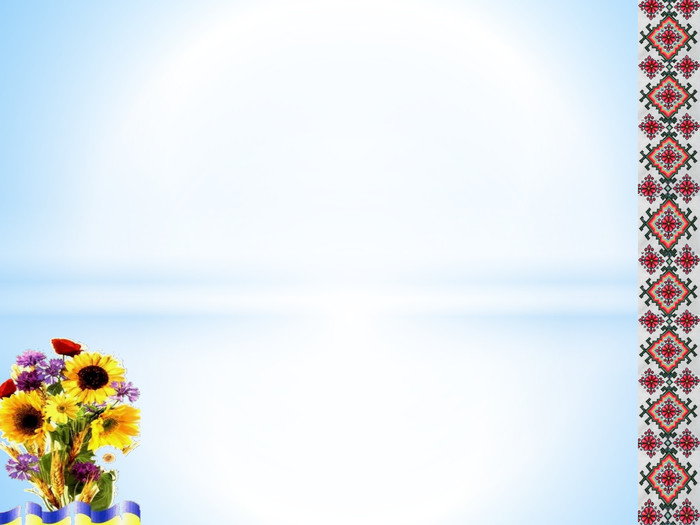 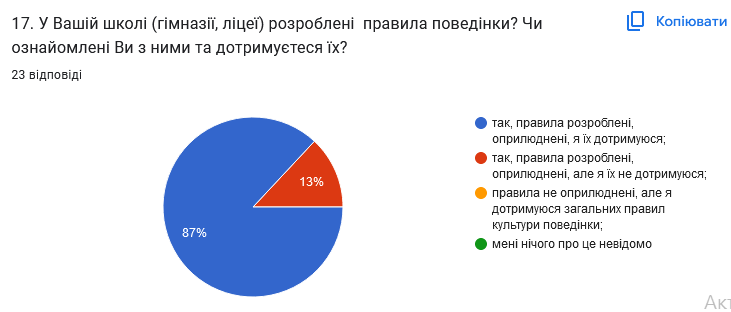 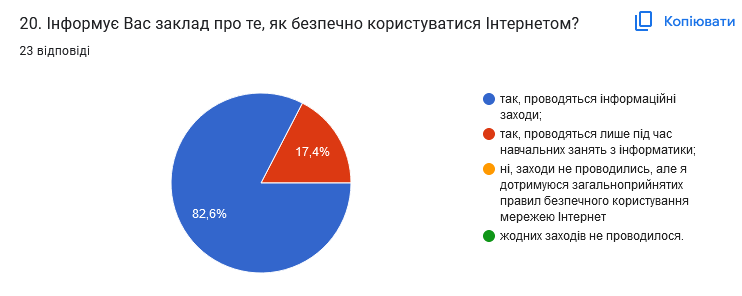 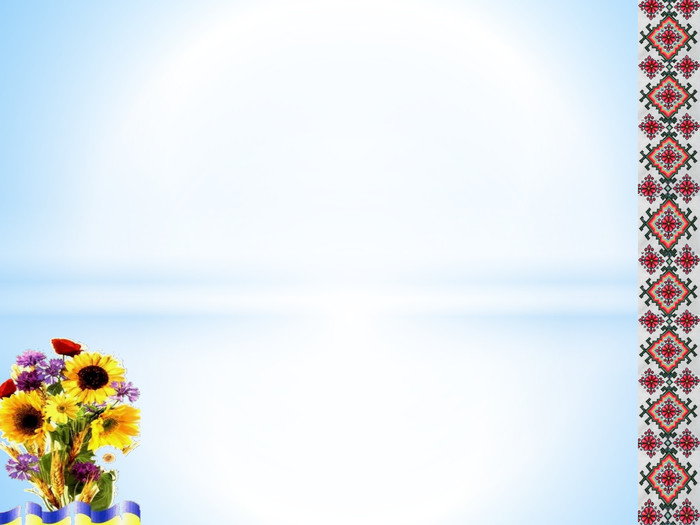 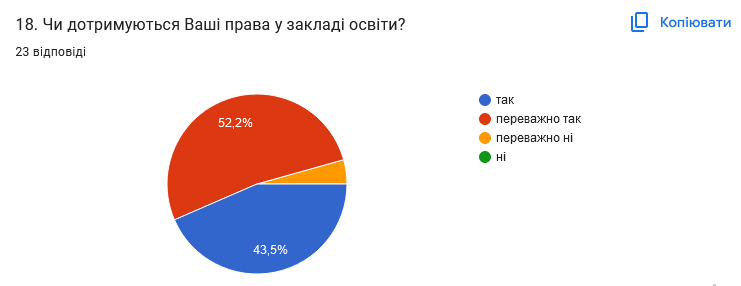 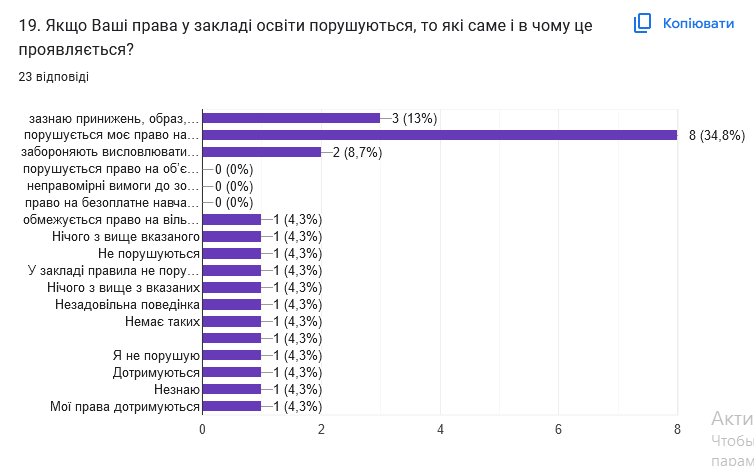 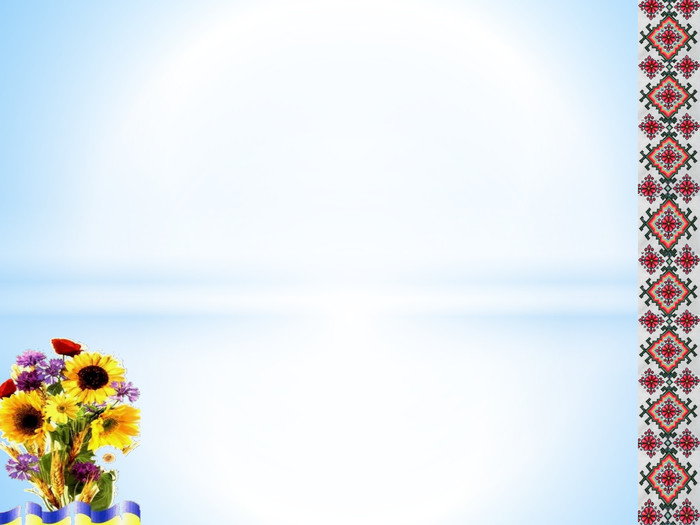 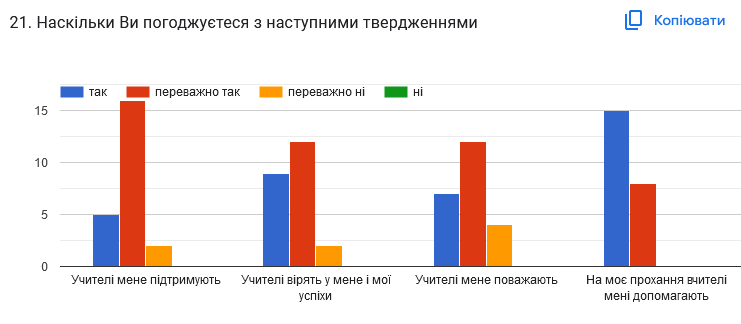 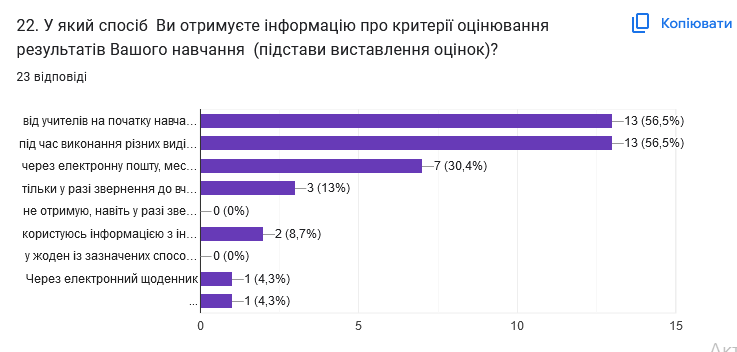 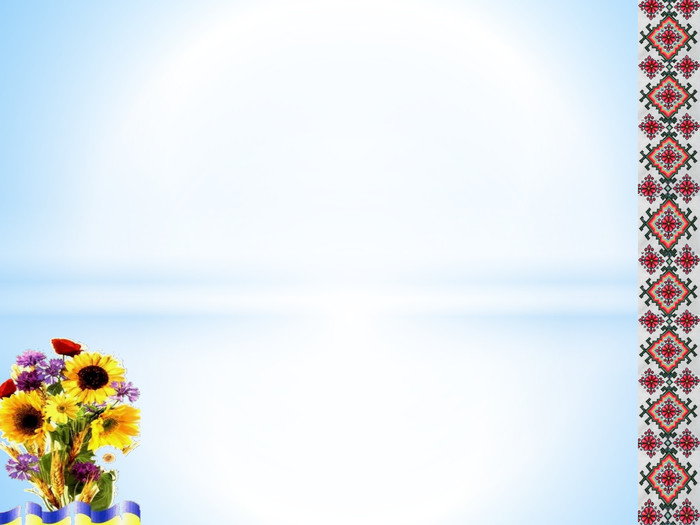 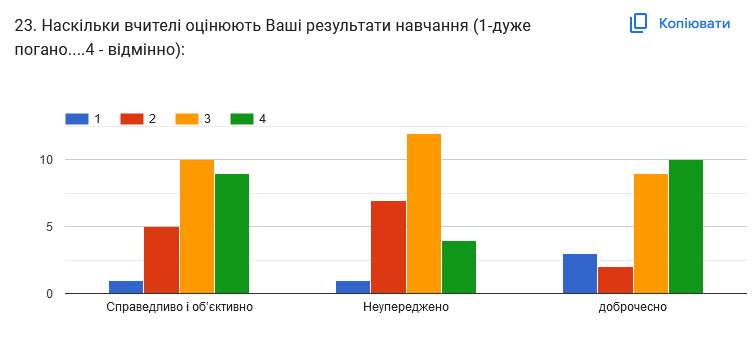 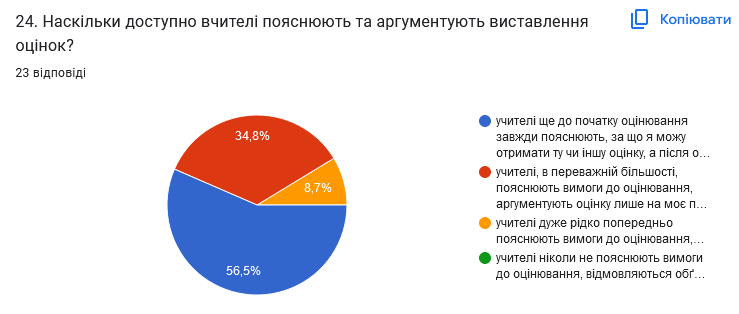 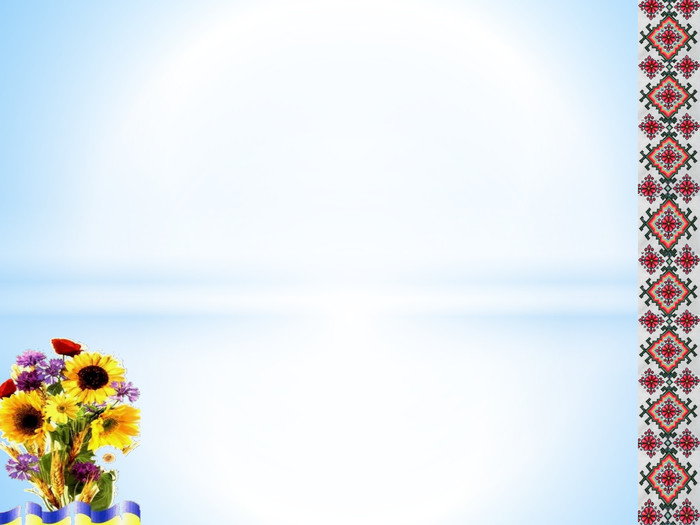 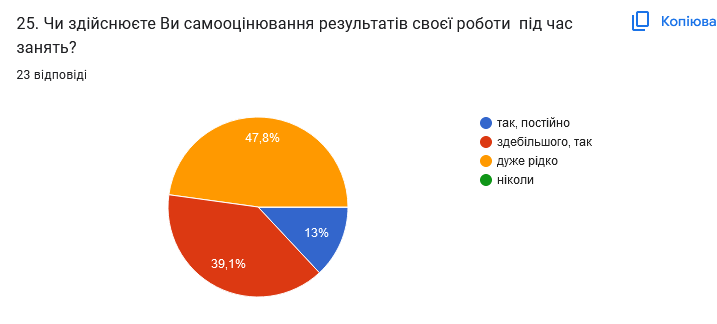 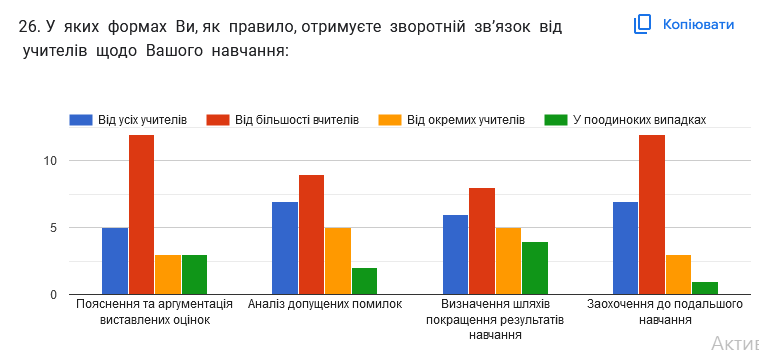 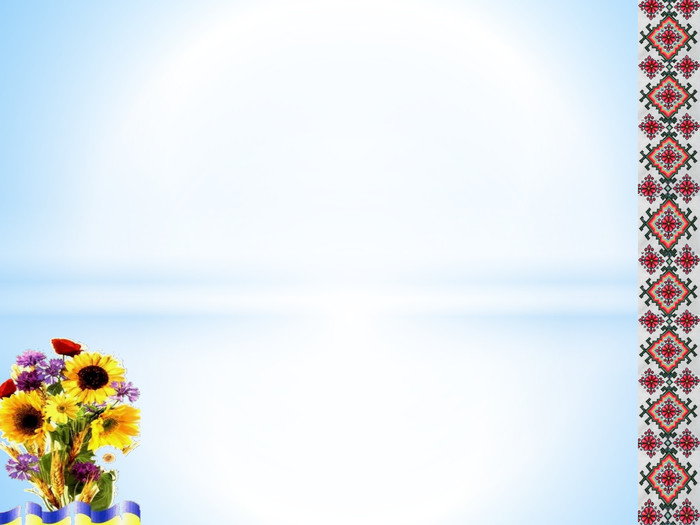 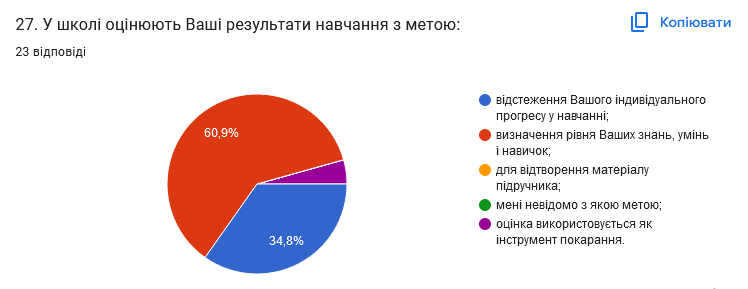 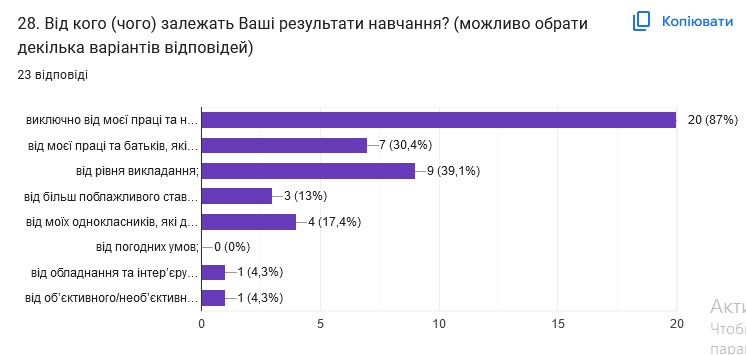 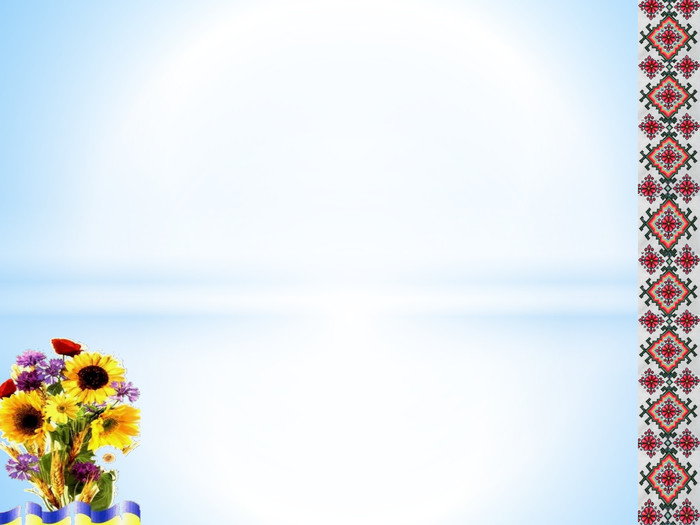 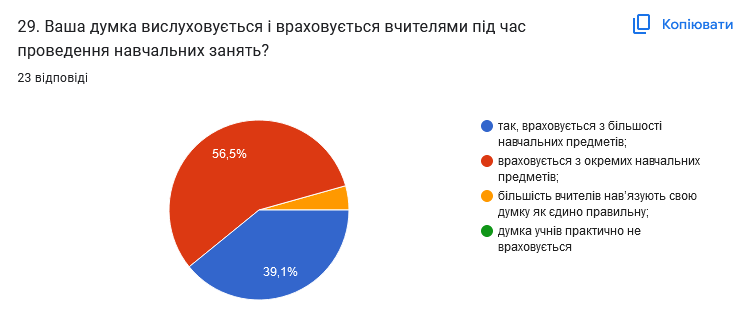 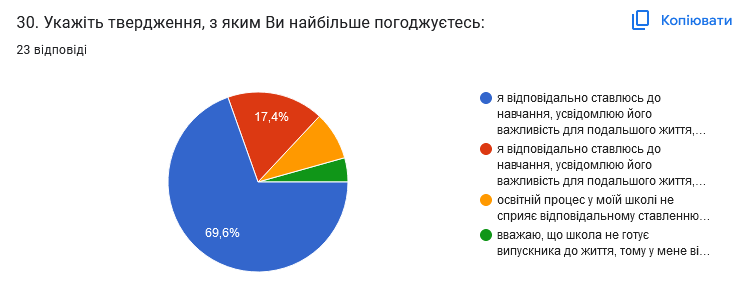 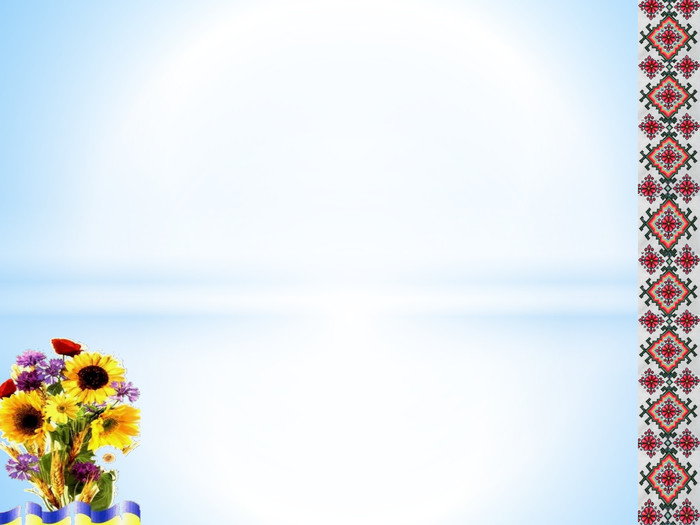 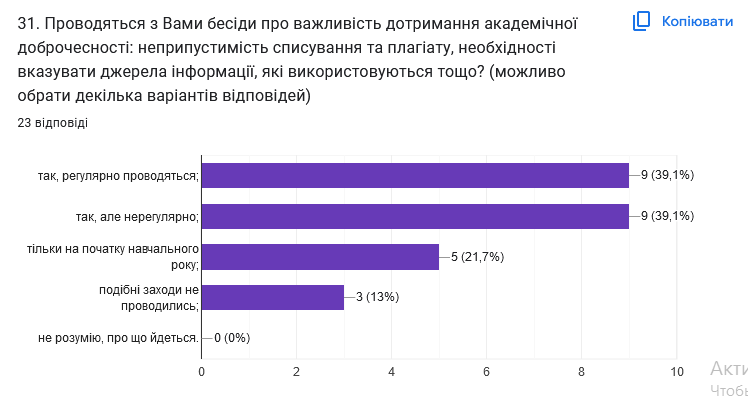 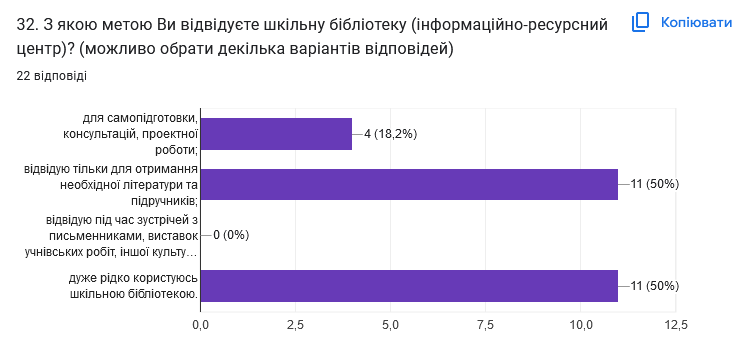 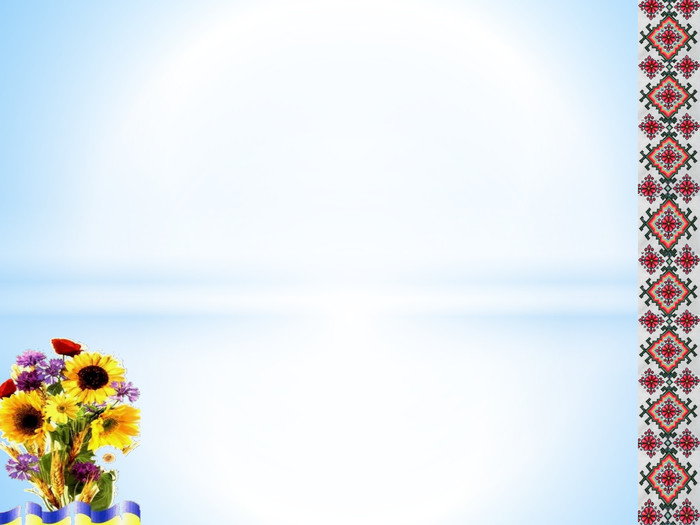 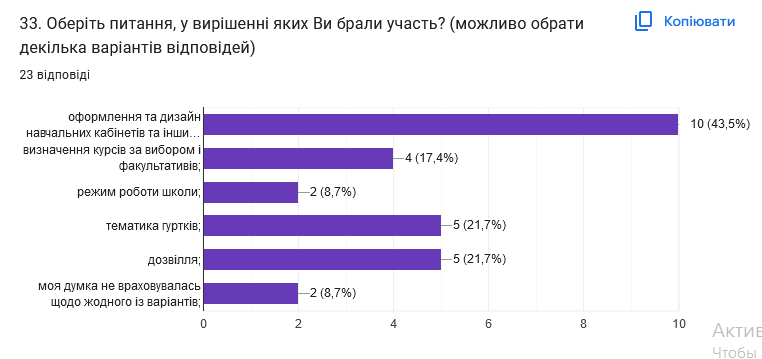 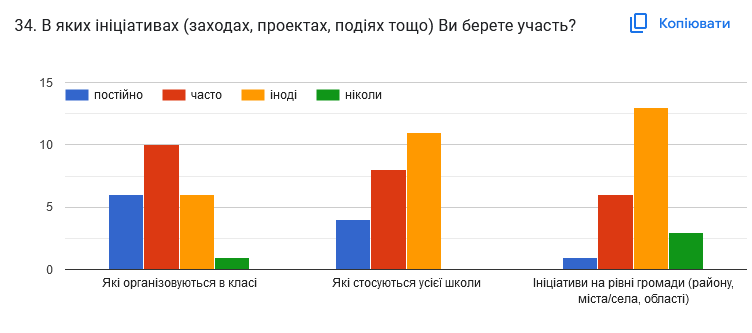 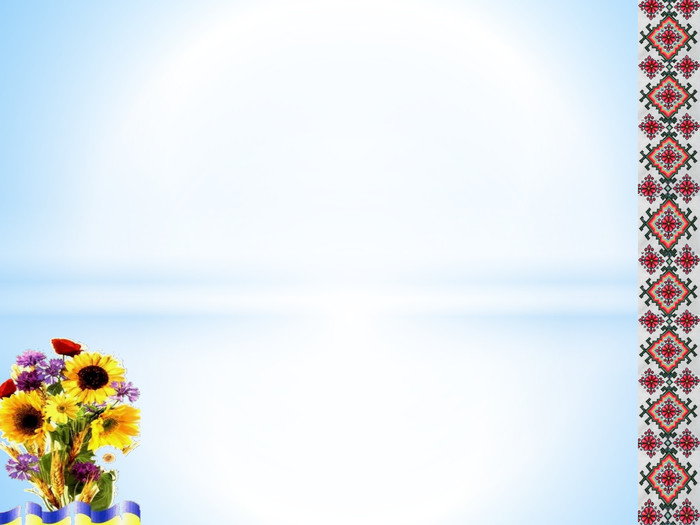 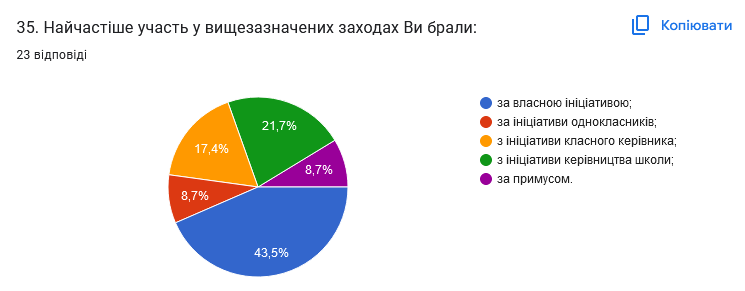 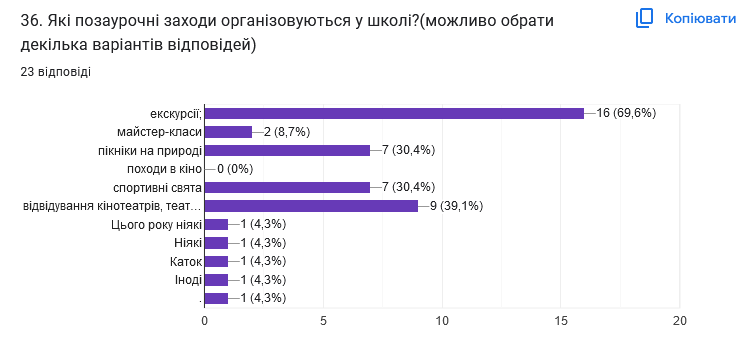 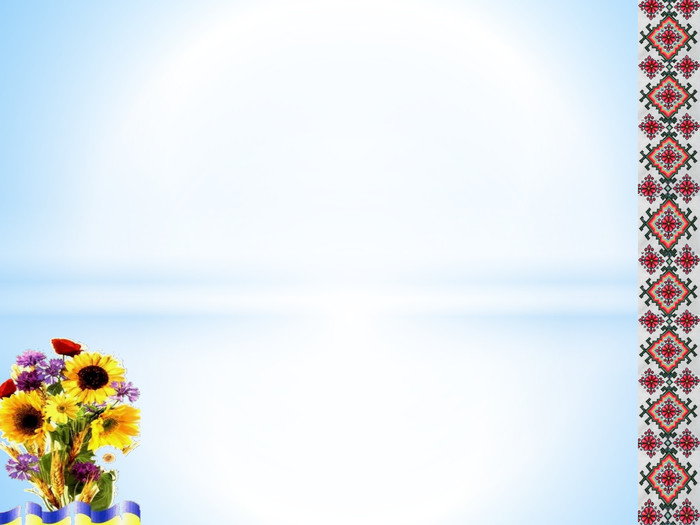 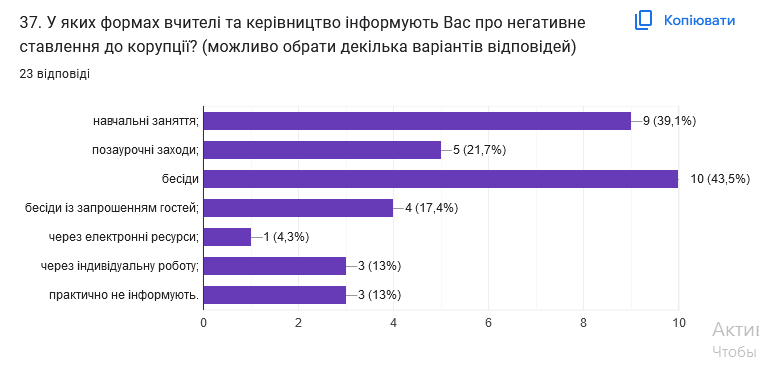 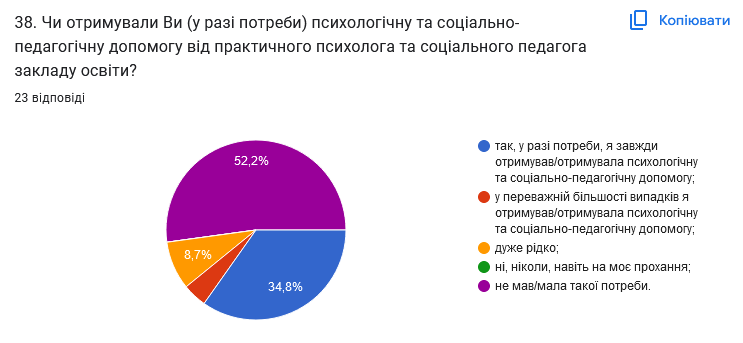 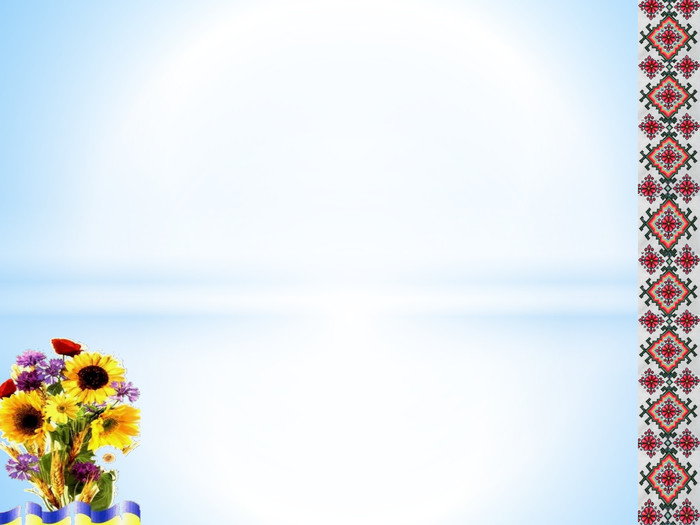 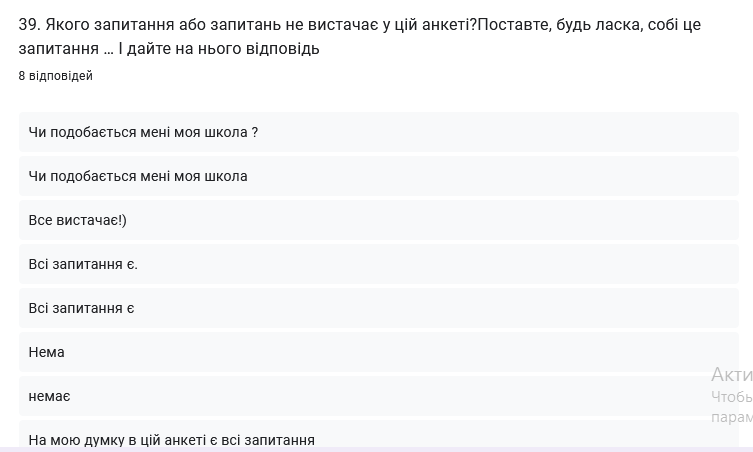 Дорогі діти! 
Дякуємо Вам за чесні відповіді. 
Гарного Вам відпочинку на канікулах. 
До зустрічі у новому навчальному році.
 МИРУ нашій УКРАЇНІ!!!